Project Marketing Dashboard
Customer Project Index
Project 02
Project 03
Project 01
Jul
Jan
Dec
Project Marketing Dashboard
Target Ideation
Project Building
225
Adoption Curve
546
Adoption Curve
3%
Last Day
7%
Last Week
Top Rated Products
Engaging Audience
Measuring Results
Project 01
Project 03
Project 02
2759
Adoption Curve
5610
Adoption Curve
28%
Last Month
32%
Last Year
Project Marketing Dashboard
Sells
Brand Name
Acceptance
=
1,089,000
Jan
Feb
Mar
Apr
May
Jun
Jul
Aug
Sep
Oct
Nov
Dec
Apple
1,789
Buying Frequency
Sony
1,873
Dell
298
Hitachi
961
Samsung
1,090
Wipro
2,178
98,234
76%
98,234
76%
98,234
76%
98,234
76%
Adoption Curve
Last Year
Adoption Curve
Last Year
Adoption Curve
Last Year
Adoption Curve
Last Year
Project Marketing Dashboard
Project Payment Statistics
$2,672,090
$639,128
$35,239
Last Day Sales
Last Week Sales
Last Year Sales
Product Dashboard
Social Media Marketing Dashboard
3,032
63
1,895
78
4,901
13
Social Likes
Engagement
Social Likes
Engagement
Social Likes
Engagement
Advertising Expenditure
Advertising Appropriations
$3,025K
$2,765K
Advertisement Budget
Advertisement Expense
$26K
30
Average Cost Per Unit
Media Ads
4600
$2,361K
Banners Designed
Buying Process
350
$4,790K
Advertorial
Revenue Generated
Advertising Budget Marketing Dashboard
Social Media Budget
$3,025K
Banners Budget
$3,500K
Social Media Budget
192
0
0
0
200
500
600
265
410
Facebook
Twitter
LinkedIn
$4,300K
Brochures Budget
Brochures Per Month
Banners Per Month
Social Media Per Month
Marketing Overview Dashboard
Demand Curve
Project 02
Project 01
Sales Distribution
Market Depreciation
2,343,909
2,000,950
Advertising Media Dashboard
Facebook
TV Media
Last Year
55.00
Last Month
55.00
YouTube
Direct Marketing
Last Week
55.00
Advertising Media Dashboard
Customer Overview
Yearly Payment Received
55
Overview
Search Engines 15%
Social Media 45%
Customer Overview
Others 20%
Direct 20%
Social Media Dashboard
Website Traffic
250
Facebook Fans
9,867
$10,545
Total website traffic
Total Site Revenue
245
Twitter Followers
659
$395
Social Media Revenue
Social Media Referral
220
6.8%
3.7%
YouTube Subscribers
% Referral Traffic
% Site Revenue
Site Revenue
23
LinkedIn Followers
125
Instagram Followers
270
Pinterest Followers
Social Media Client Report Dashboard
Revenue Ad
Revenue Data
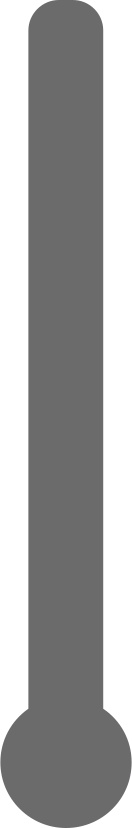 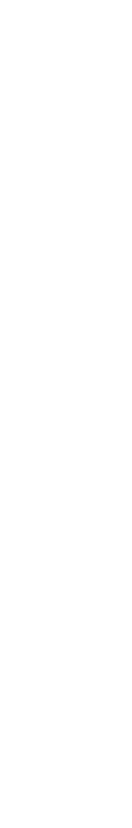 1.9
70%
2.3
Current ratio target 2.00 or higher
Quick ratio target 1.00 or higher
Growth Like
Loss Like
Average Data
85%
32%
70%
Brand Preference Dashboard
+9,6363.00
+9,6363.00
+9,6363.00
Brand Customers
Sell Traffic
Social Subscribers
$30K
$21.5K
$30K
09-23-2020  03:52:25
09-23-2020  03:52:25
09-23-2020  03:52:25
+9,6363.00
+9,6363.00
+9,6363.00
Social Followers
Email Marketing
User Sign Ups
$30K
$21.5K
$30K
09-23-2020  03:52:25
09-23-2020  03:52:25
09-23-2020  03:52:25
Payment Processed
Brand Familiarity Dashboard
Buy Record Data
Search Result
Social Connects
Media Links
Network Size
25,965
16,061
3,910
20,386
67
Buy Records
Search Engines 15%
Social Media 45%
Visitors Data
Others 20%
Direct 20%
Brand Familiarity Dashboard
55.000
80.550
325.630
Brand Familiarity
Brand Popularity
Brand Preferences
120
120
120
220
220
220
Product 1
Product 1
Product 1
Product 2
Product 2
Product 2
320
320
320
240
240
240
Product 3
Product 3
Product 3
Product 4
Product 4
Product 4
Campaign 01
Campaign 02
Campaign 03
Social Media
TV Campaign
Street Banners
120
120
120
67
67
67
20
20
20
18
18
18
Visitors
Visitors
Visitors
Calls
Calls
Calls
Sells
Sells
Sells
Clicks
Clicks
Clicks
Advertising Spending Dashboard
$3.3M
$105K
$89K
Yearly Ad Spending
Cost Per Signup
Monthly Ad Spend
Amount Spend on Daily Ads (in millions)
Revenue Q1
Revenue Q2
Revenue Q3
Revenue Q4
In the first quarter, our spending in advertising on different channels yielded positive generation of revenue.
In the first quarter, our spending in advertising on different channels yielded positive generation of revenue.
In the first quarter, our spending in advertising on different channels yielded positive generation of revenue.
In the first quarter, our spending in advertising on different channels yielded positive generation of revenue.
Balance Analysis Dashboard
Payment Balance Data
$2,672,090
$639,128
$35,239
Last Day Balance
Last Week Balance
Last Year Balance
Sales Balance
Revenue Balance
Leftover Balance
Balance Insights Dashboard
Total Sales Balance
Total revenue Balance
Total Expense Calculated
Leftover Balance Available
$2.3K
$1.8K
$1.4K
$5.5K
Payment Balance (in millions)
Cash Conversation Cycle in Last Years
Q1: 2018
$5.2 M
0%
100%
$4.6 M
Q2: 2018
Q3: 2018
Q4: 2018
Q1: 2019
Remaining Balance
85%
Q2: 2019
Q3: 2019
Q4: 2019
Q1: 2020
Balance Insights Dashboard
Top 3 Cards Balance
Global Balance
Card Balance Yearly
Balance Statistics
$500,000
Visa Card Balance
$653,000
Mastercard Balance
PayPal Card Balance
$1000,000,000
Canada
USA
Russia
Australia
UK
Germany
3.2M
Cash Balance Insights Dashboard
Cash Flow Balance
$35,239
Cash Balance 1
$639,128
Cash Balance 2
50
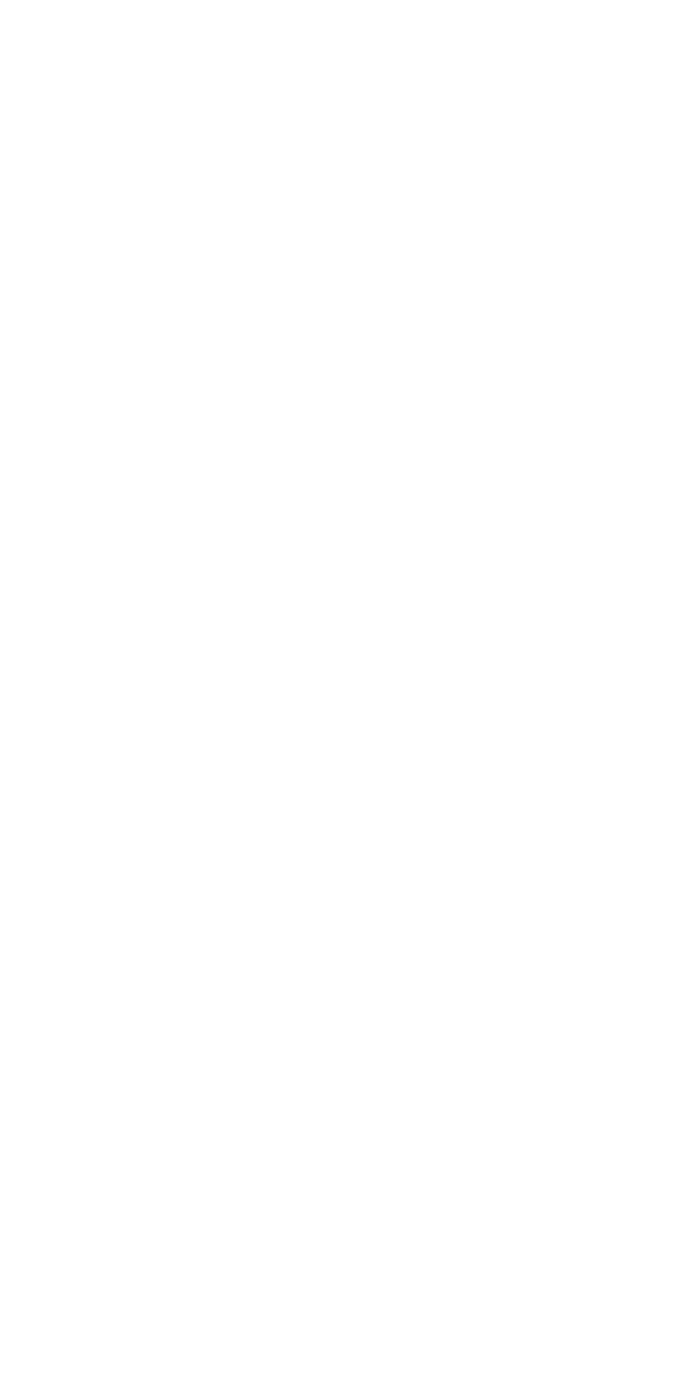 75
25
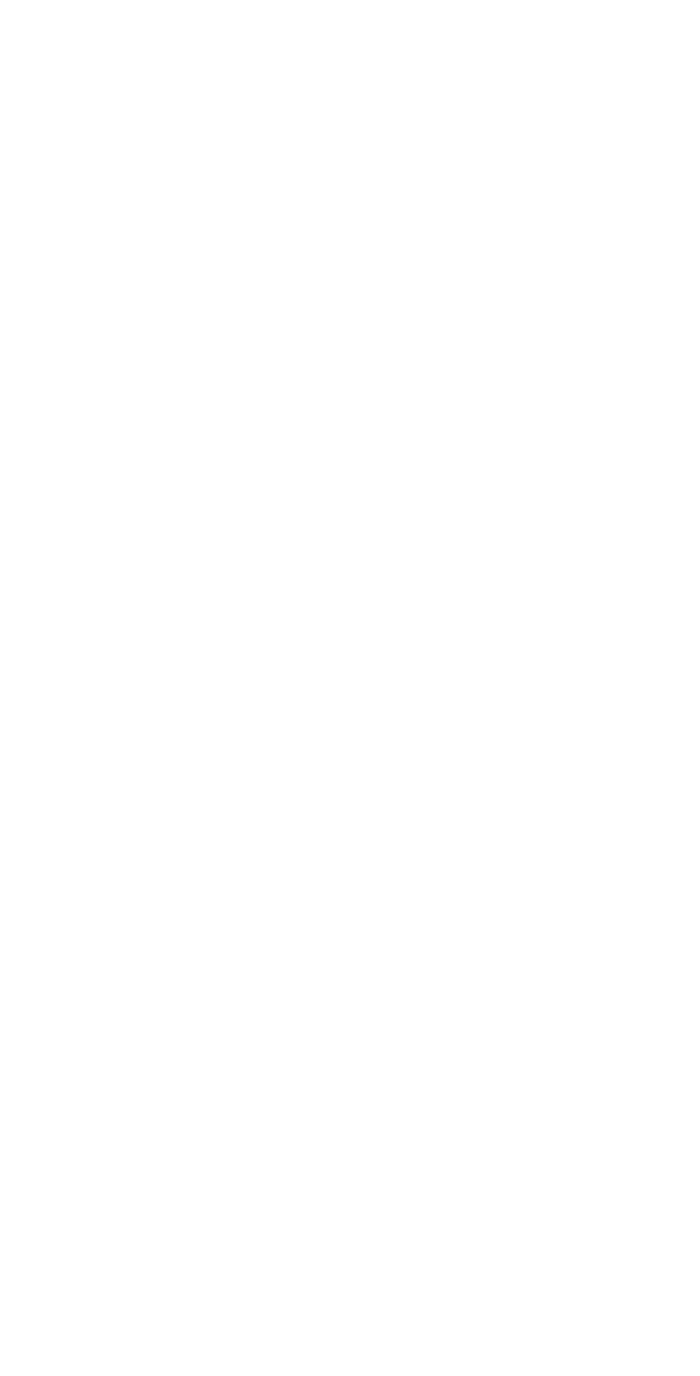 100
0
$2,672,090
Cash Balance 3
Cash Balance Insight
Cash Revenue
February 2020
Gross Profit Insight Dashboard
Gross Cogs
Gross Sales
Gross profit
COGS
Gross Profit
Gross Revenue
Sales
$350,000
$150,000
$110,000
$510,000
Gross Profit Insight Dashboard
Current Assets
$129,000
CashAccounts ReceivableInventoryPre-Paid Expenses
$34,000$59,000$31,000$5,000
Gross Balance
$68,000
Current Liabilities
Accounts payableCredit card debtBank operating creditAccrued ExpensesTaxes payable
$25,000$2,000$27,000$9,000$5,000
Working CapitalCurrent Ratio
$61,0001.90
Dec
Cash Conversation Cycle in Last Year
Gross Profit Insight Dashboard
Gross Profit - Balance
Russia
Australia
20%
15%
USA
Canada
30%
35%
Balance by Country
-0.02%
5.36%
EURO Income
USD Income
1.43%
0.21%
GBP Income
JPY Income
Expense Insight Dashboard
86%
Expense Insight Chart
Leverage agile Frame works to provide a robust synopsis for Hight level overviews strategy foster collaborative thinking to further the overall value Position
Financial Expense
$2.8K
Remaining Balance
$1.1K
Revenue Insight
32%
Sells Insights
$9.0M
Payment Balance
Income Statement Dashboard
Gross Sales vs. YTD PY
Discounts vs. YTD PY
Net Sales vs. YTD PY
11,386
573
12,908
Month Variance to Budget
Month Variance to Budget
Month Variance to Budget
Operating Expense
Net Profit Statement
Cost of Good Sold
10,004
509
7,265
1,315
2,155
5,290
1,509
3,500
6,715
Revenue Insights Dashboard
0
0
65
65
75%
55%
Cash
Investments
A/R
$ 205,909
Short Term Assets
Revenue YTD 2019
$ 205,909
Cash (in month end)
Sells YTD 2019
Revenue Insights Dashboard
Current Balance
Last Available Balance
+963.00
+963.00
Buy Record
Sell Record
68%
75%
$15.8K
$2.90K
$30K
$30K
09-23-2020  03:52:25
09-23-2020  03:52:25
Revenue for Current Year
Revenue Insights Dashboard
Revenue YTD 2019
+9,6363.00
Leverage agile Frame works to provide a robust synopsis for Hight level overviews strategy foster collaborative thinking to further the overall value Position
Buy Record
$30K
09-23-2020  03:52:25
+9,6363.00
Sell Record
$30K
09-23-2020  03:52:25
+9,6363.00
Dividend
$30K
09-23-2020  03:52:25
Jul
Jan
Feb
Mar
Apr
May
Jun
Aug
Sep
Oct
Nov
Dec
Product Revenue Dashboard
Top 10 Products
Revenue Expense So Far
Product Dashboard
Product Financial Insights Dashboard
Product Risk
Revenue 2018
$17.8K
Balance Available
Global Financial Performance
Global Financial performance
Project Dashboard
2,250,000
750,A000
2,250,000
Project4
Budget$6.5M
Team Members125
Tasks180
Risks27
Open issues25
19  Months
15  Months
10  Months
20  Months
45  Members
32  Members
22  Members
35  Members
5
4
2
8
7
6
8
4
Open issues
Open issues
Open issues
Open issues
Schedule
Schedule
Schedule
Schedule
Resources
Resources
Resources
Resources
Risks
Risks
Risks
Risks
36%
At Risk
10%
In Trouble
86%
High- rise system development
2,250,000
On Track
45%
On Track
Fantastic Health 
Care System
Barrel System 
Development
Absolute 
Energy System
Project Dashboard
Risk Analysis
Summary
Status Track
Resources
101
57
05
$ 6.8M
48
23%
Below is a summary of our Project ABC, including status track, risk analysis, and resources used, and overall % completed
Ongoing Projects
Allocated Budget
Team Members
Task Pending
Risk Analyzed
Open Issue to Resolve
Project ABC
20%
45%
90%
Risk Analysis
Summary
Status Track
Resources
Below is a summary of our Project ABC, including status track, risk analysis, and resources used, and overall % completed
Project DEF
20%
45%
90%
Risk Analysis
Summary
Status Track
Resources
Below is a summary of our Project ABC, including status track, risk analysis, and resources used, and overall % completed
Project KLP
20%
45%
90%
Project Dashboard
Initiation
Planning
Execution
Performance
Close
Project Gantt Chart
Project Information
Project Phases Roadmap
Project Dashboard
19 months
$125,000
45 members
006
Schedule
Open Issues
Net Budget
Resources
Resource Capacity
Customer Satisfaction
Quality Analysis
350
5.56
50%
Project Information
0.00
0.00
0.00
700
11
100%
Resource Status Productivity
Project Dashboard
Project Dashboard
Project Dashboard
Leverage agile Frame works to provide a robust synopsis for Hight level overviews strategy foster collaborative thinking to further the overall value Position
Project Dashboard
Project Dashboard
Project JKL | On Track
Project GHI | On Track
Project DEF | On Track
Project ABC | On Track
Summary
Summary
Summary
Summary
Below is a summary of our Project JKL, including percentage complete, budget used so far, and open issues to resolve.
Below is a summary of our Project GHI, including percentage complete, budget used so far, and open issues to resolve.
Below is a summary of our Project DEF, including percentage complete, budget used so far, and open issues to resolve.
Below is a summary of our Project ABC, including percentage complete, budget used so far, and open issues to resolve.
05
05
05
05
45
45
45
45
Issues Raised
Issues Raised
Issues Raised
Issues Raised
Task Pending
Task Pending
Task Pending
Task Pending
38
38
38
38
10
10
10
10
Resources
Resources
Resources
Resources
Estimate Month
Estimate Month
Estimate Month
Estimate Month